GEOGRAPHY
CH-7MANUFACTURING INDUSTRIES
IMPORTANCE OF MANUFACTURING INDUSTRIES
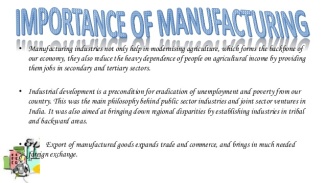 CLASSIFICATION OF INDUSTRIES
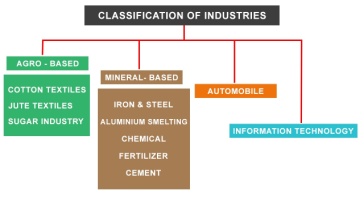 INDUSTRIAL LOCATION AND CLASSIFICATION
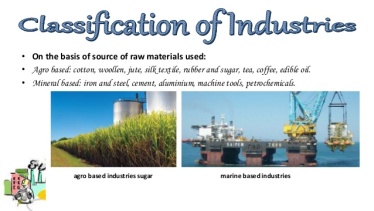 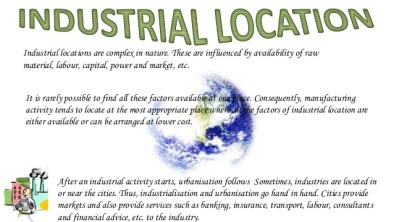 CAPITAL AND OWNERSHIP
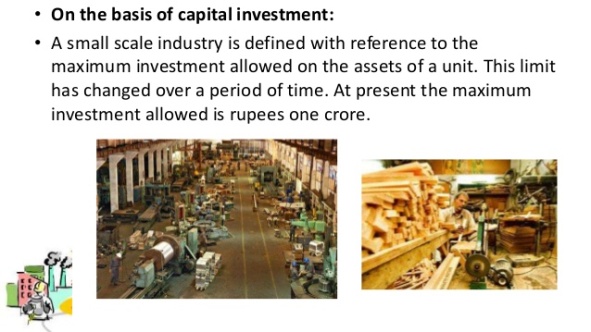 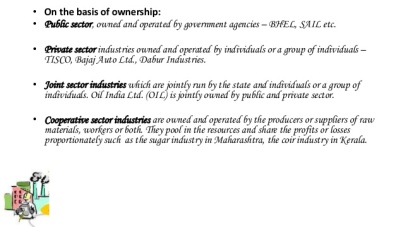 AGRO BASED INDUSTRIES
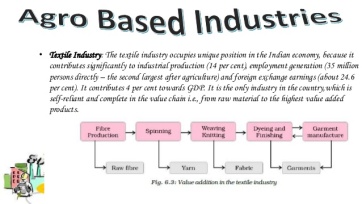 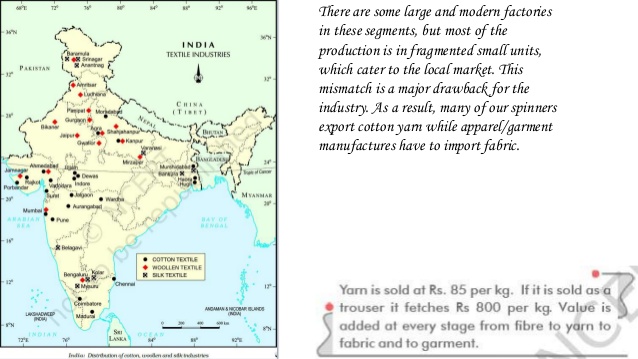 MINERAL BASED INDUSTRIES
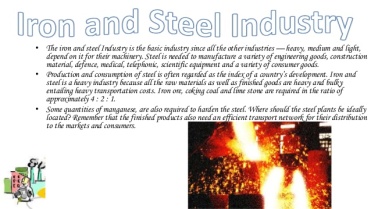 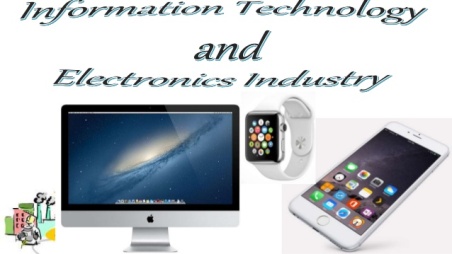 PREPARED BY
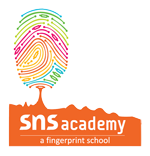 KALYANI S
SNS ACADEMY